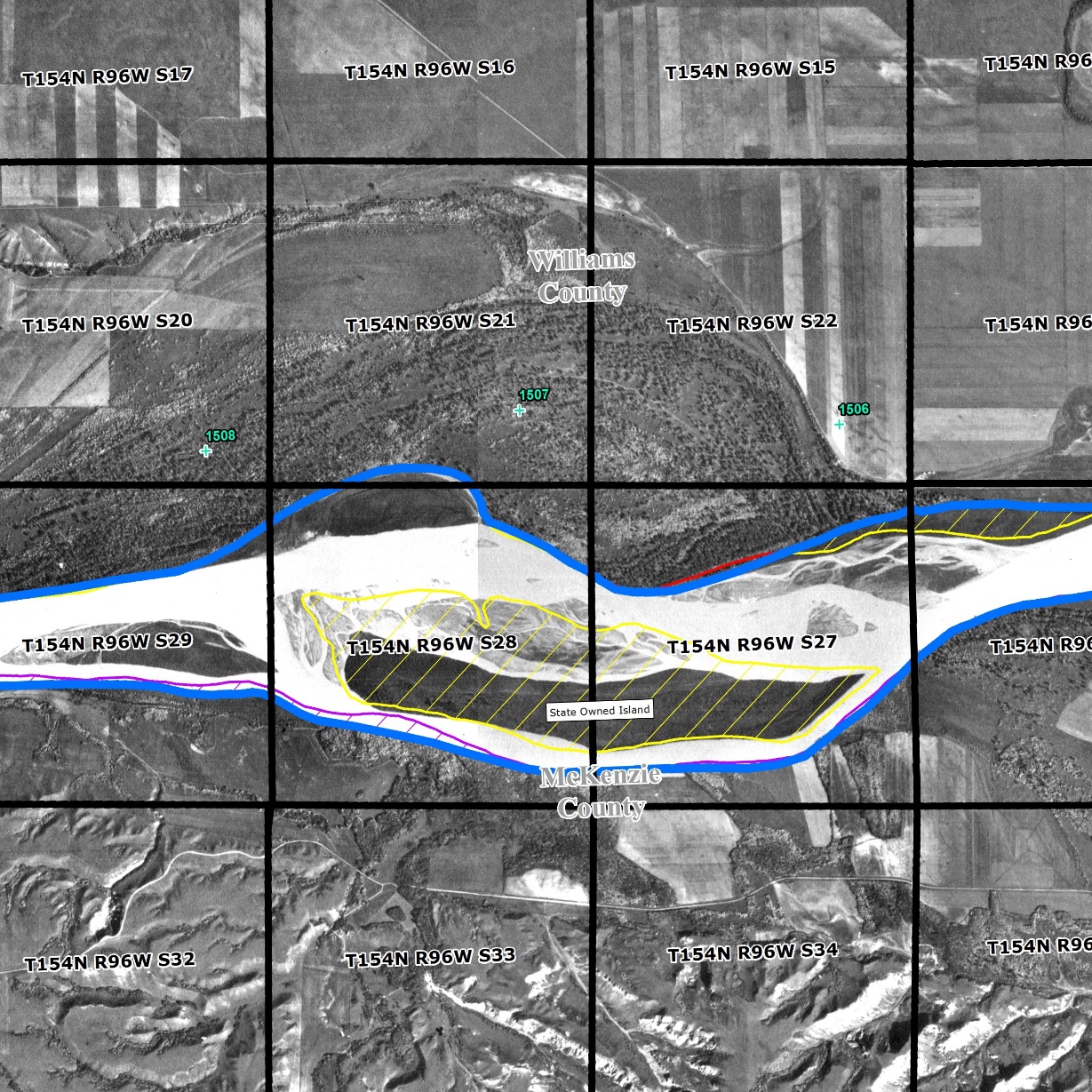 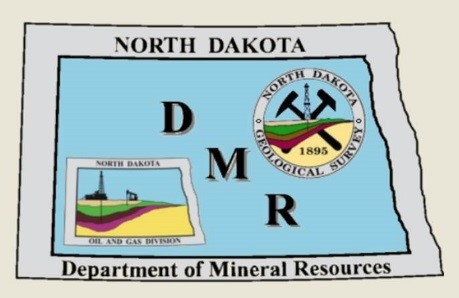 ORDINARY HIGH WATER MARK OF THE MISSOURI RIVER BED
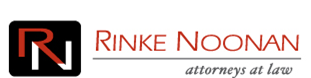 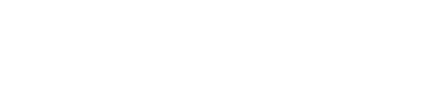 April 17, 2018
OUTLINE
Introductions
Review project understanding and approach
OHWM definition
Data sources and compilation
OHWM delineation methodology
Results
Questions
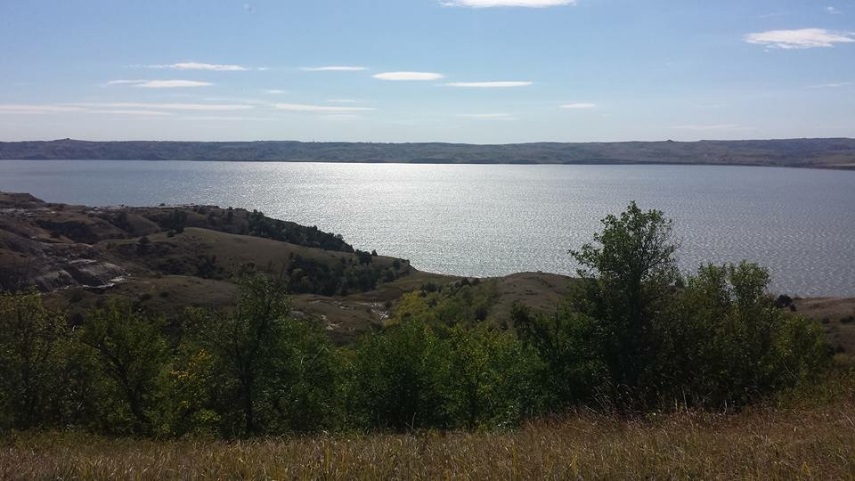 INDUSTRIAL COMMISSIONDepartment of Mineral Resources
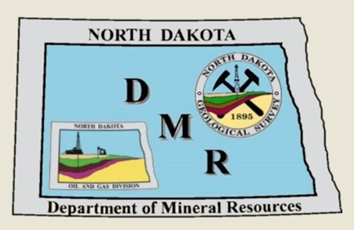 Lynn Helms - Director
Edward Murphy – State Geologist
1,000+ 
clients
1 focus:  
YOU
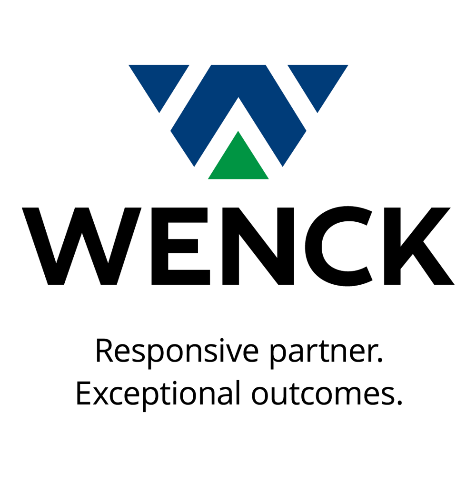 WENCK ASSOCIATES, INC.
Project team members present
Joel Toso – Project Manager
Dan Ackerman
Luke Toso
Who is Wenck?
Employee-owned engineering and consulting firm.
Established in 1985.
275+ Employees.
13 offices.
1,000+ 
clients
www.wenck.com
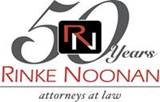 RINKE NOONAN LAW FIRM
Who is Rinke Noonan?
Government & Water Law
Celebrating 50 years. 
28 Attorneys & 60 Staff 
Upper Midwest Leading Law Firm in Water Law.
North Dakota Government Clients
Bottineau County Water Resource District
Foster County Water Resource District
Wells County Water Resource District
Environmental Compliance & Permitting
Clean Water Act (U.S. Army Corps)
Food Security Act of 1985, as amended (USDA – NRCS)
National Wildlife Refuge System (U.S. Fish & Wildlife Service)
N.D.C.C. chs. 61-32 & 61-16.1
Midwest Practice (ND, SD, MN, IA)
Watershed Districts and Drainage Districts
Public Drainage Authorities
Water Management Litigation
Water Law Attorneys
Kale Van Bruggen
John Kolb
Jerry Von Korff
PROJECT SCOPE AND PURPOSE
OHWM analysis of historic Missouri River bed under what is now Lake Sakakawea.
Initiated by State Legislation for reviewing the delineation of state-owned land.
Presumptive determination is the US Army Corps of Engineers (USACE) survey.
Goal – Determine if clear and convincing evidence is present that the USACE survey does not accurately represent the OHWM of the historic Missouri riverbed per state law.
OHWM DEFINITION
Based on State case law:

The OHWM is the point at which the presence of action of the water is so continuous as to destroy the value of the land for agricultural purposes, including hay lands.
OHWM DEFINITION
Based on State case law:

Occurs “at the level where significant, major, and substantial terrestrial vegetation ends or ceases to grow.”
Accretions presumed to be above the OHWM and are not sovereign. 
Low-lying flat lands where the OHWM impracticable to determine due to inconclusive aerial photography or vegetation analysis is presumed above OHWM.
PROJECT AREA
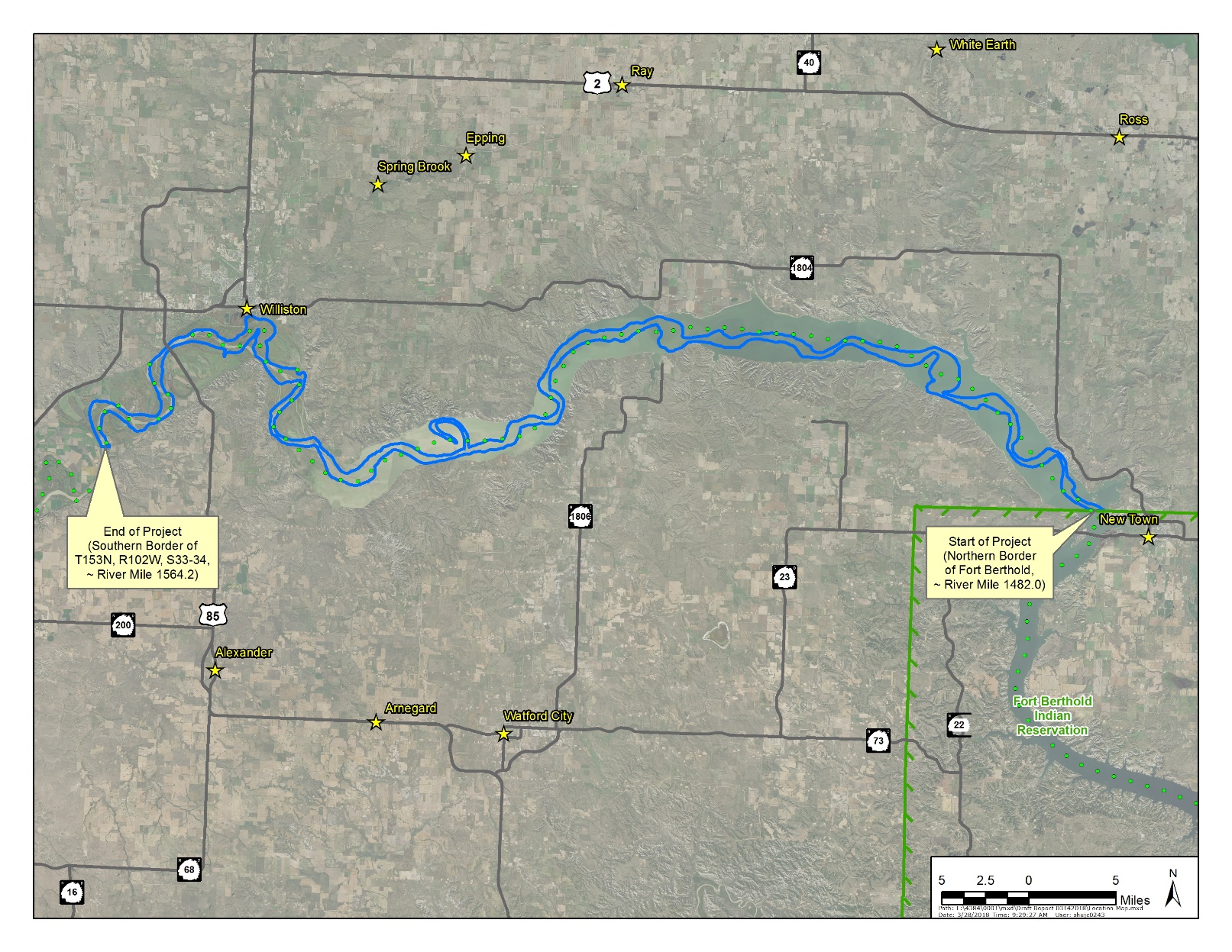 SCOPE OF WORK
Data gathering
Data analysis
Presentation of findings
Publication of findings
Comment review and final recommendations
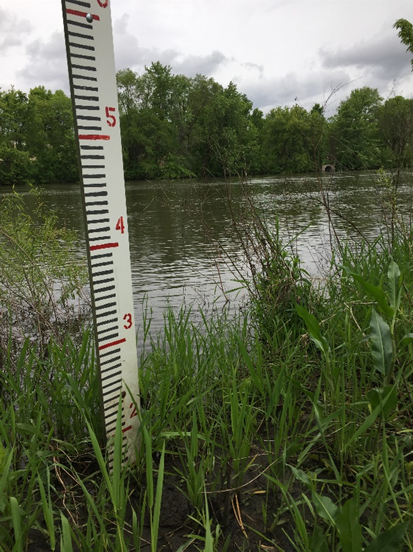 DATA COMPILATION
State provided data – digital copies of aerial photography, USACE survey, and topography.
USACE – historical records (appraisal documents) at Riverdale office, cross sections and details from Omaha office.
USGS – flow records.
Research case law.
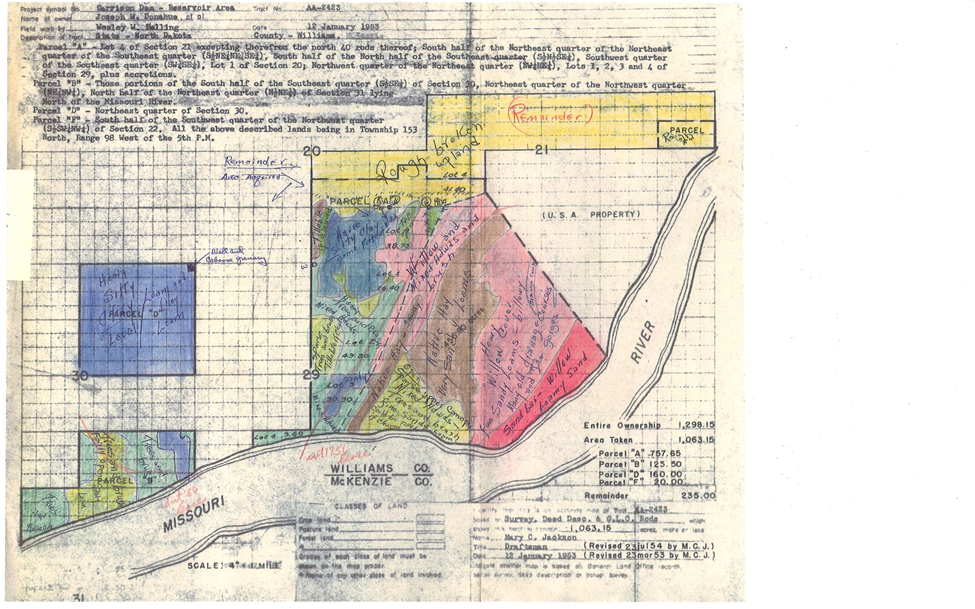 LEGAL RESEARCH – State Case Law
Existing law focuses on delineating the OHWM of current waterbodies. 
Aerial photographs can provide evidence of the change in land characteristic. 
ACCRETIONS:  to be sovereign, accretions must be from natural causes and on the bank of the river above the OHWM.
Lack of cropping history or hay harvest that is more than intermittent frequency.
Soil types or classifications that are unusable for any productive purpose.
Vertical changes in elevation coupled with a change from wetland to terrestrial vegetation.
LEGAL RESEARCH
CLEAR & CONVINCING STANDARD

61-33.1-03(1) directs that the presumed OHWM is the Army Corps survey completed for surface rights acquisition and supplemental plats created by the branch of cadstral survey of the BLM.
61-33.1-03(3) – the review must determine whether clear and convincing evidence establishes that a portion of the Corps survey does not reasonably reflect the OHWM of the historical Missouri riverbed channel under state law.
LEGAL RESEARCH
CLEAR & CONVINCING STANDARD (continued)

Clear & convincing evidence – the evidence must be such that the trier of fact is reasonably satisfied with the facts the evidence tends to prove as to be led to a firm belief or conviction. Zundel v. Zundel, 278 N.W.2d 123, 130 (N.D. 1979).
The “clear & convincing evidence” requires less evidence than that required to meet the standard of “beyond a reasonable doubt.” Id.
DATA ANALYSIS
Analyze Corps survey data with river flow data, hydraulic model, geo-referenced aerial photography, topography, and identify discrepancies.
Document areas where clear and convincing evidence exists based on OHWM definition and  legal interpretation.
DATA PROCESSING
Geo-referencing aerial photography.
Geo-referencing improvements of the USACE survey.
Modeling river elevations for frequent flood events (USGS flow data and USACE cross sections).
USGS FLOWS (PRE-DAM)
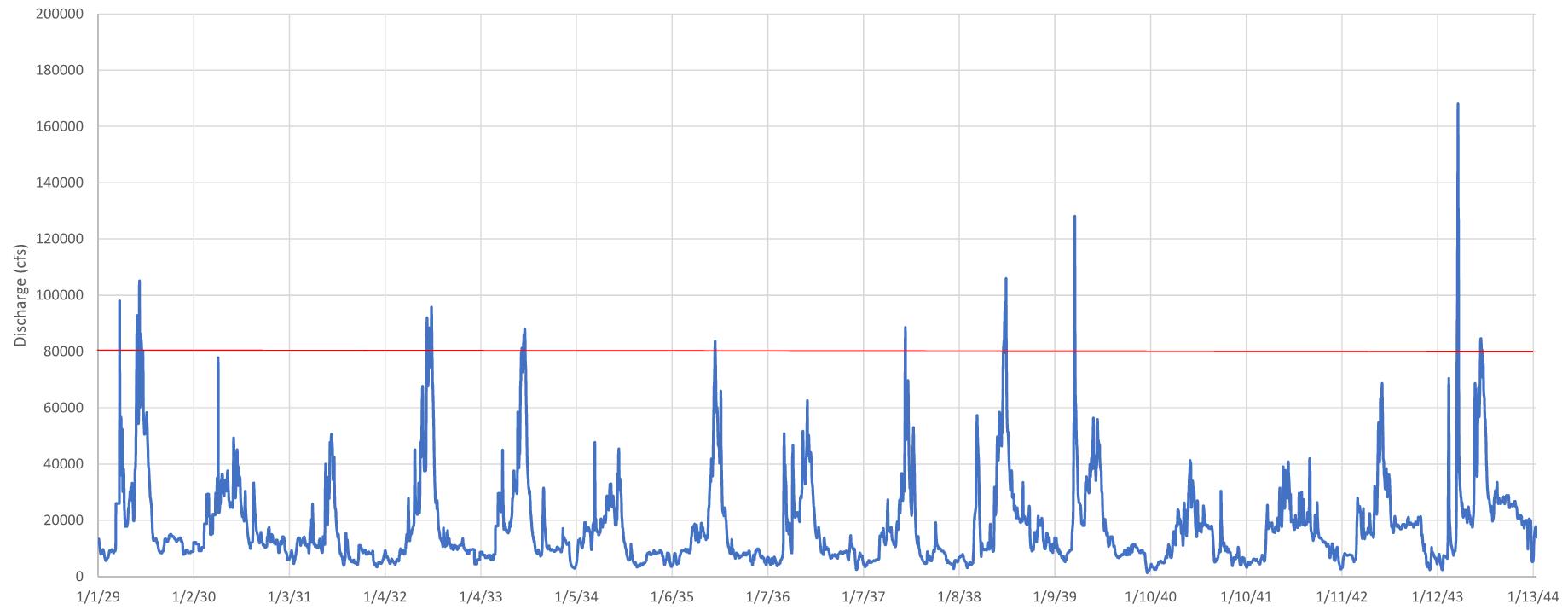 USACE CROSS SECTIONS AND HYDRAULIC MODELING
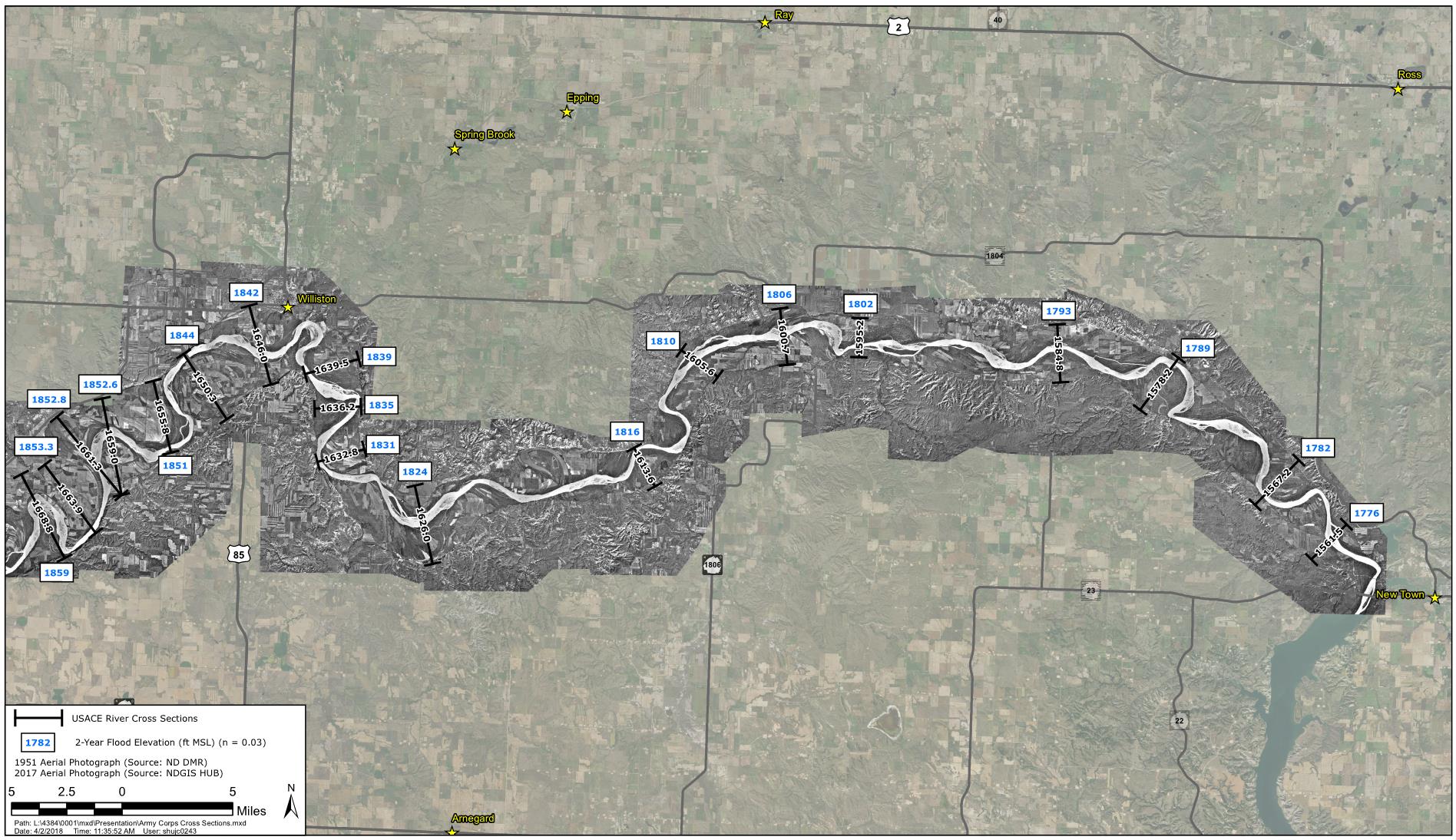 DELINEATION METHODOLOGY
Topographic information with flow levels from modeling.
Aerial photo interpretation.
Appraisal documents.
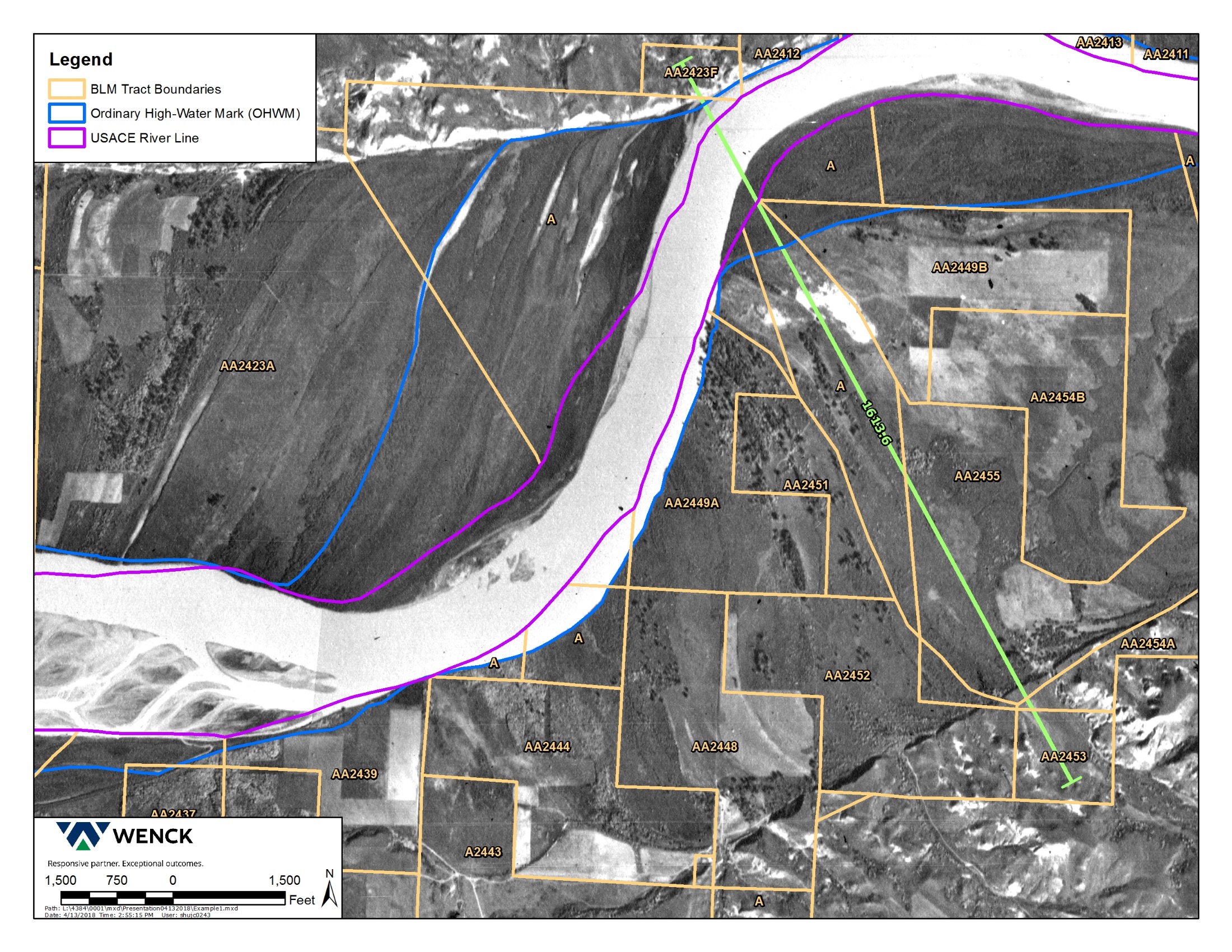 Data Analysis
***insert Jordan’s graphics here
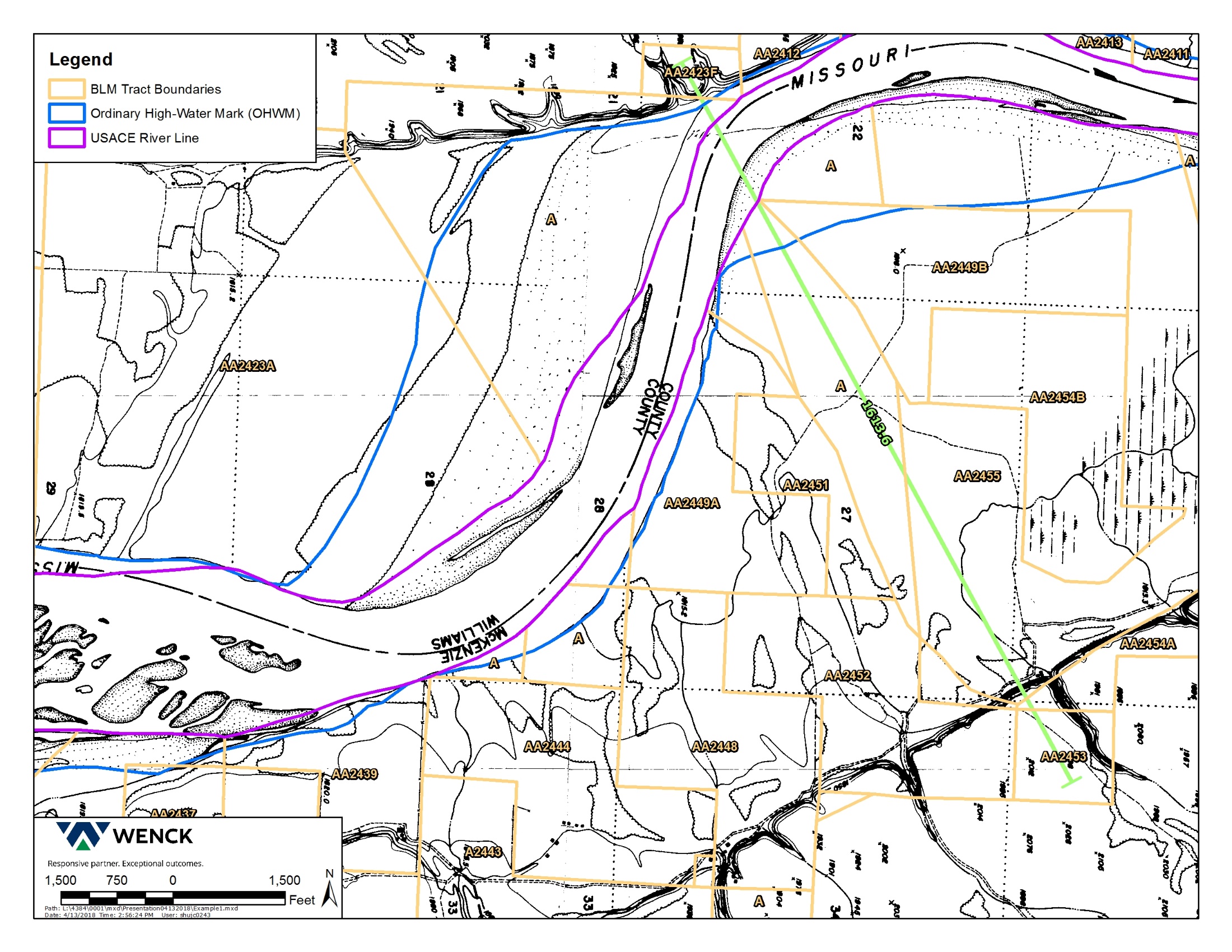 1816.0
1815.2
1815.2
USACE CROSS SECTION 1613.6
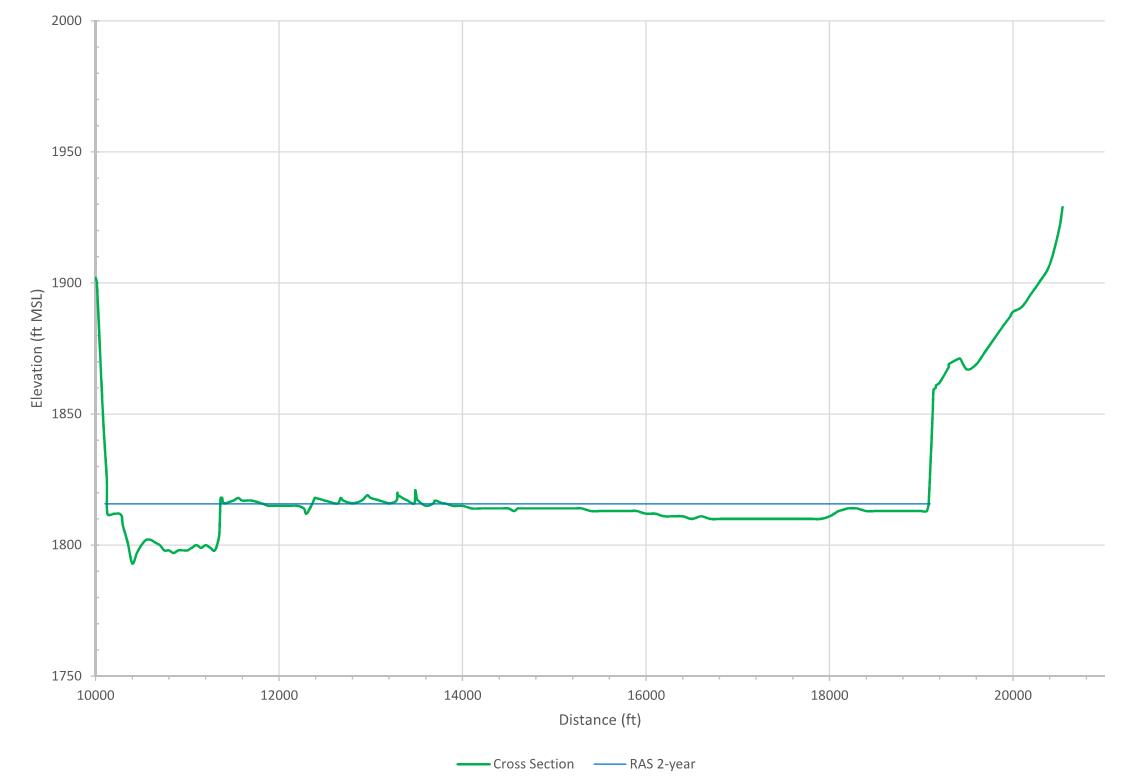 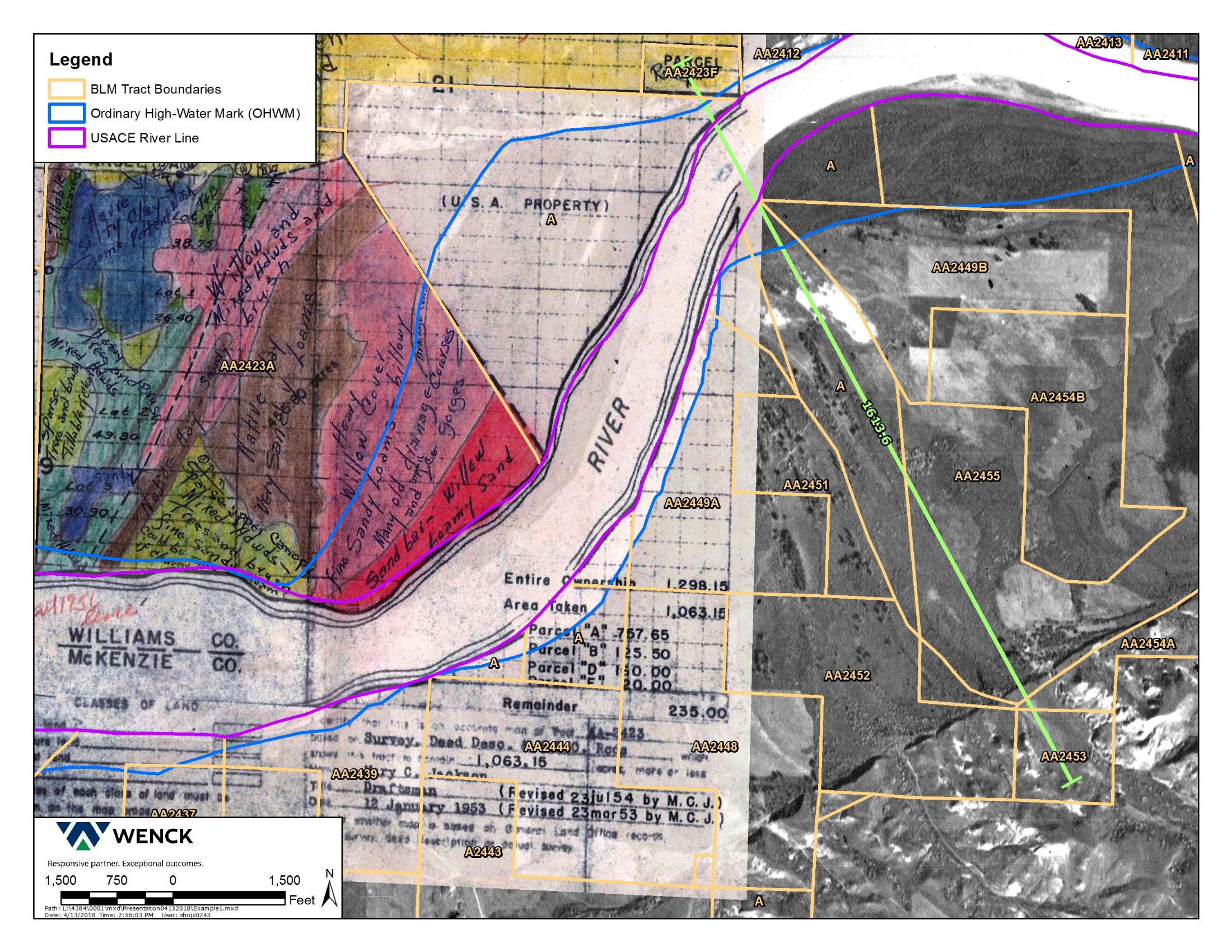 Data Analysis
***insert Jordan’s graphics here
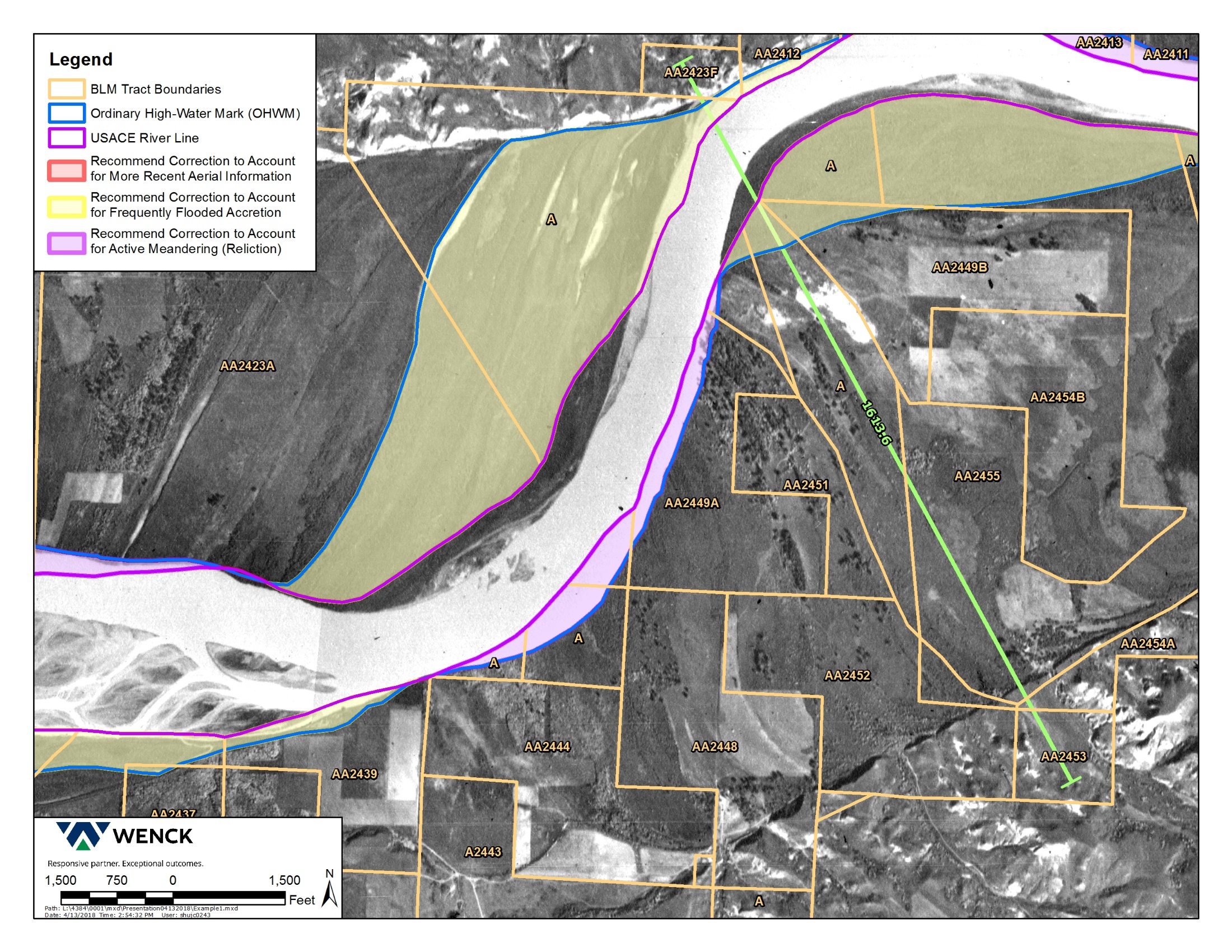 Data Analysis
***insert Jordan’s graphics here
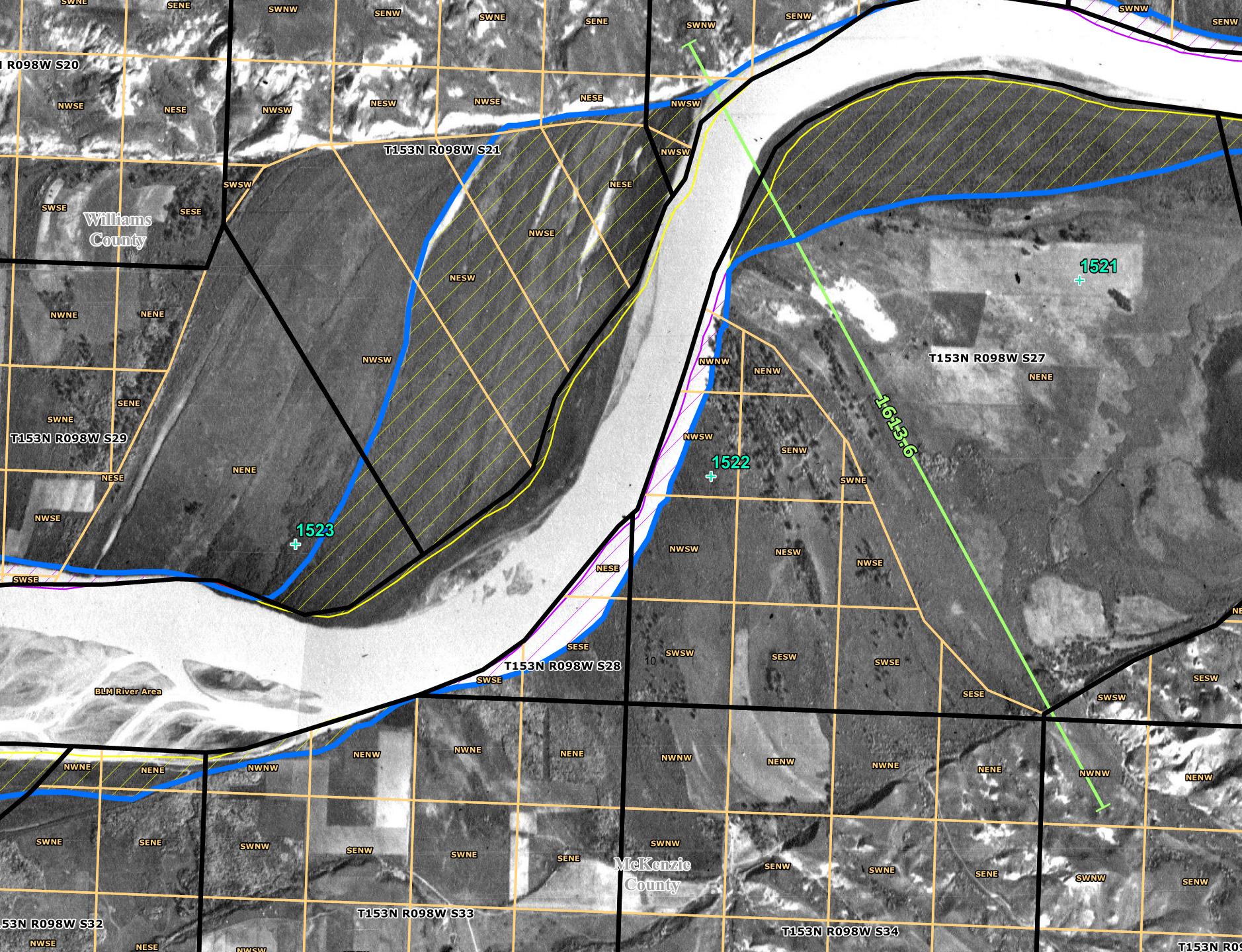 TABLE 2 RESULTS
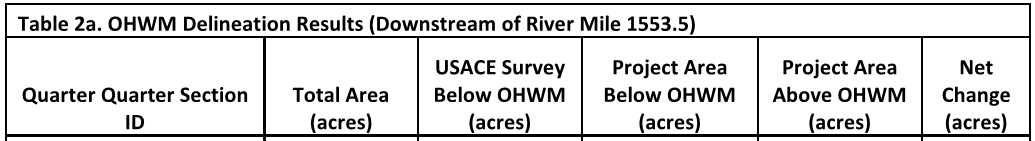 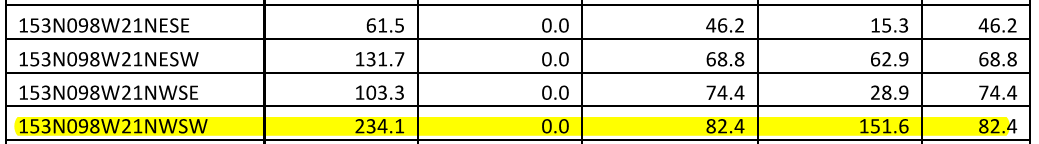 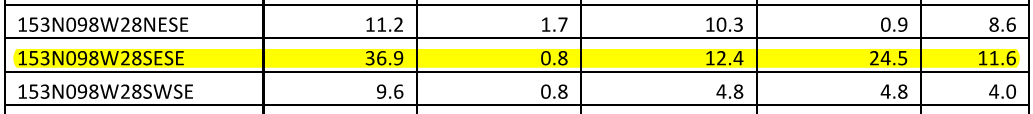 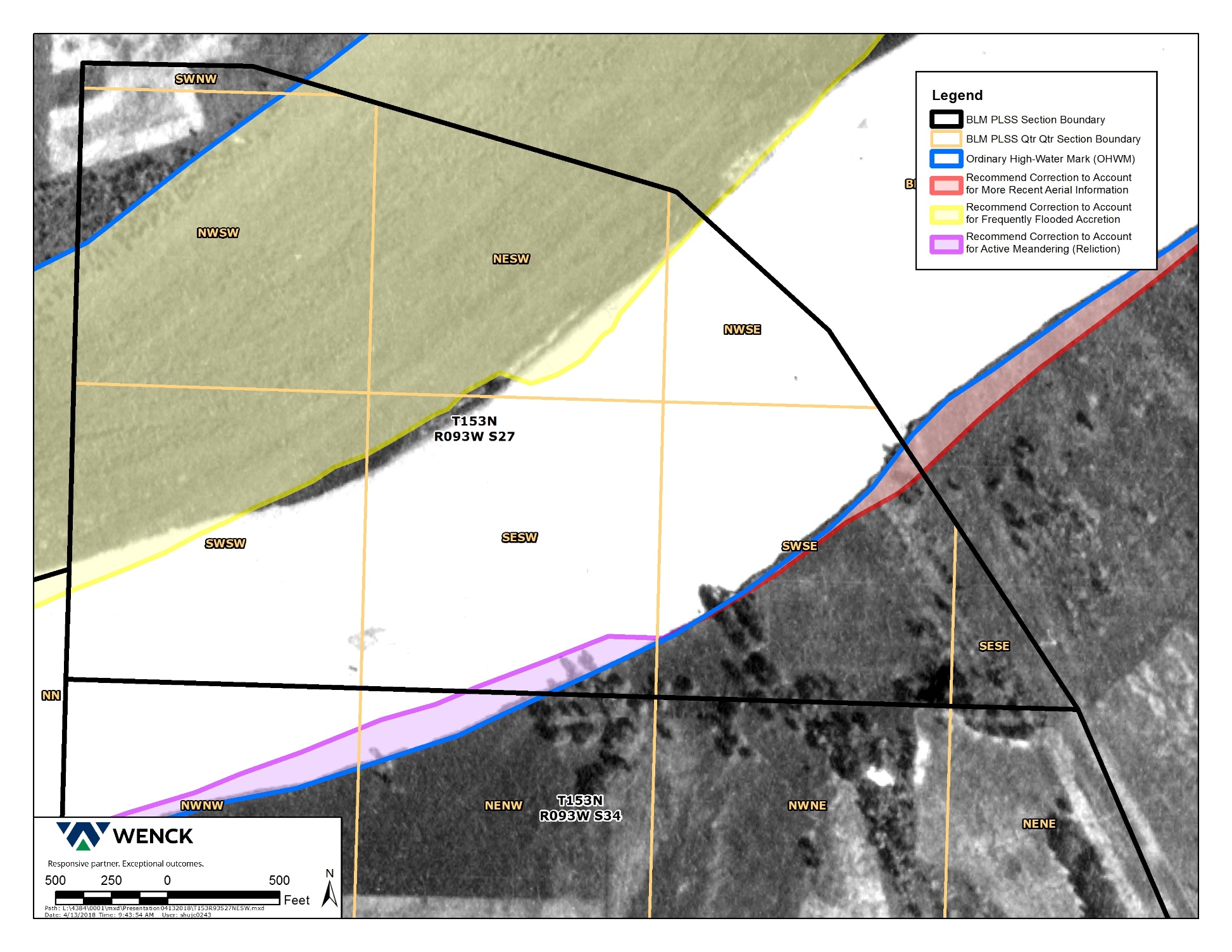 Data Analysis
***insert Jordan’s graphics here
From Figure 4 of report.

All of the NESW is below the OHWM.

There is 1.1 acres less below the OHWM in the SWSE.
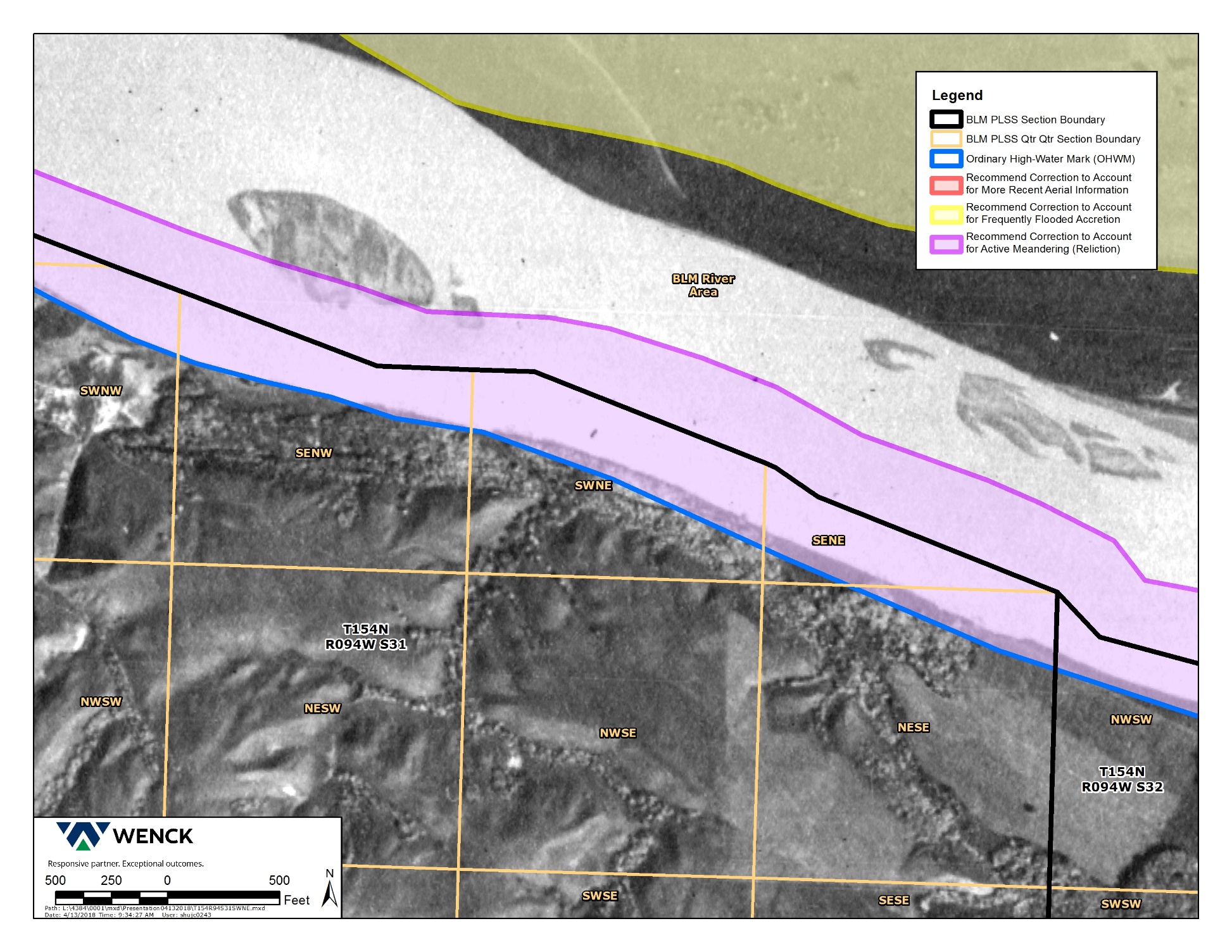 Data Analysis
***insert Jordan’s graphics here
From Figure 5 of report.

The SENW does not intersect the USACE survey.

It does in the current delineation.
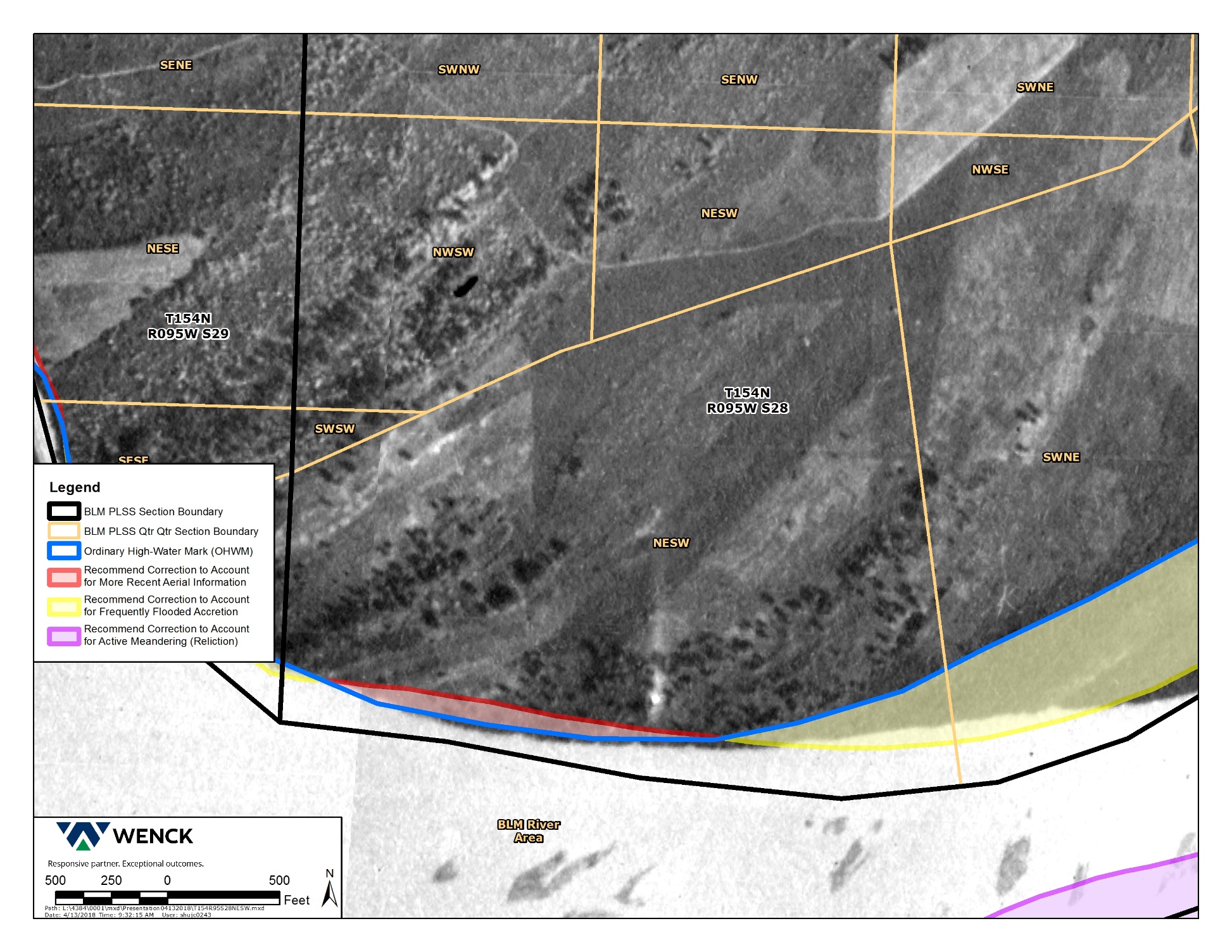 Data Analysis
***insert Jordan’s graphics here
From Figure 6 of report.
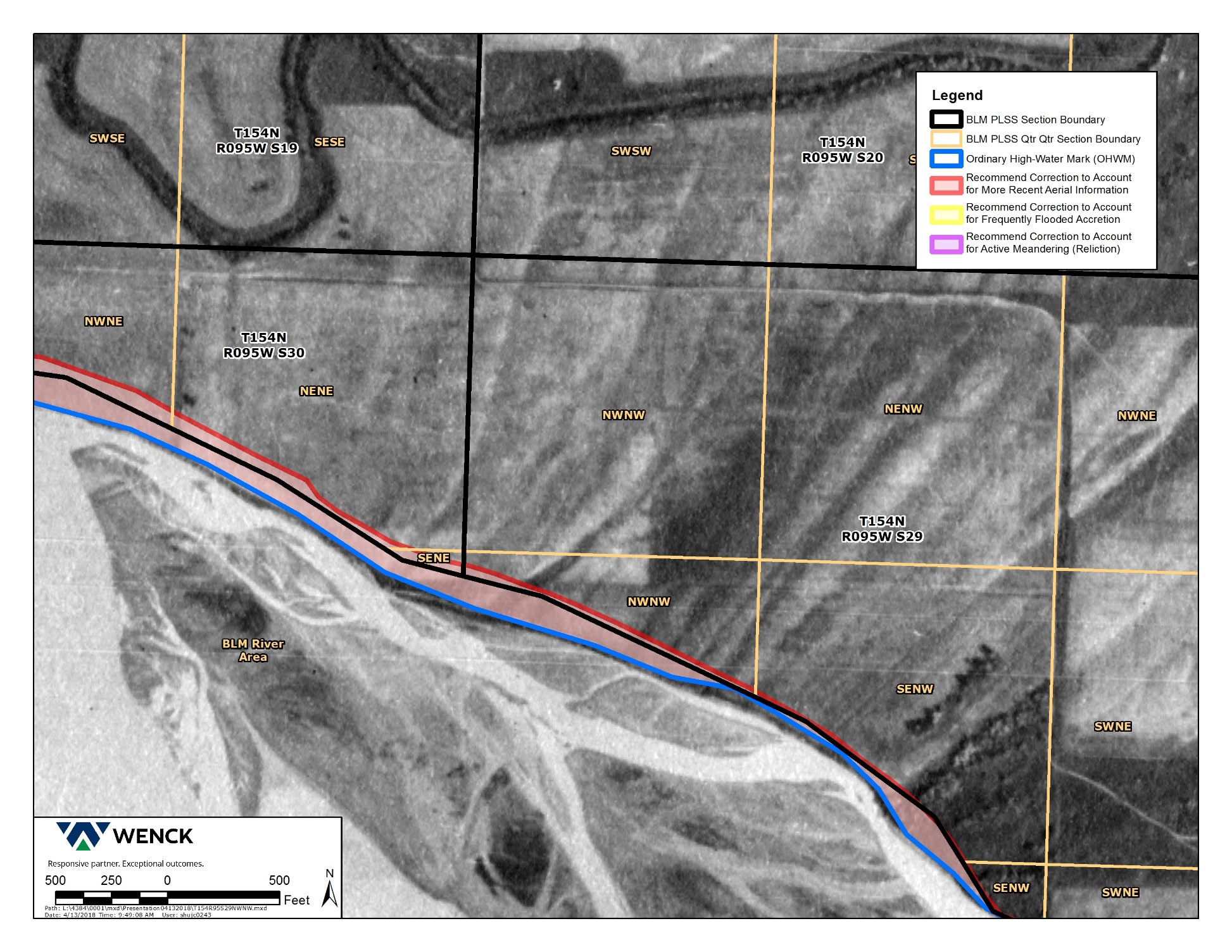 Data Analysis
***insert Jordan’s graphics here
From Figure 7 of report.

The NENE intersects the USACE, but not the current delineation.
OVERALL RESULTS
(from River Mile 1482 to 1553.5).
NEXT STEPS
Publication of the findings - The report and supporting information to be made available to the public through a link on the DMR website.
60 day public comment period.
Public hearing (~June 26).
Address comments and provide recommendations to Commission.
QUESTIONS?
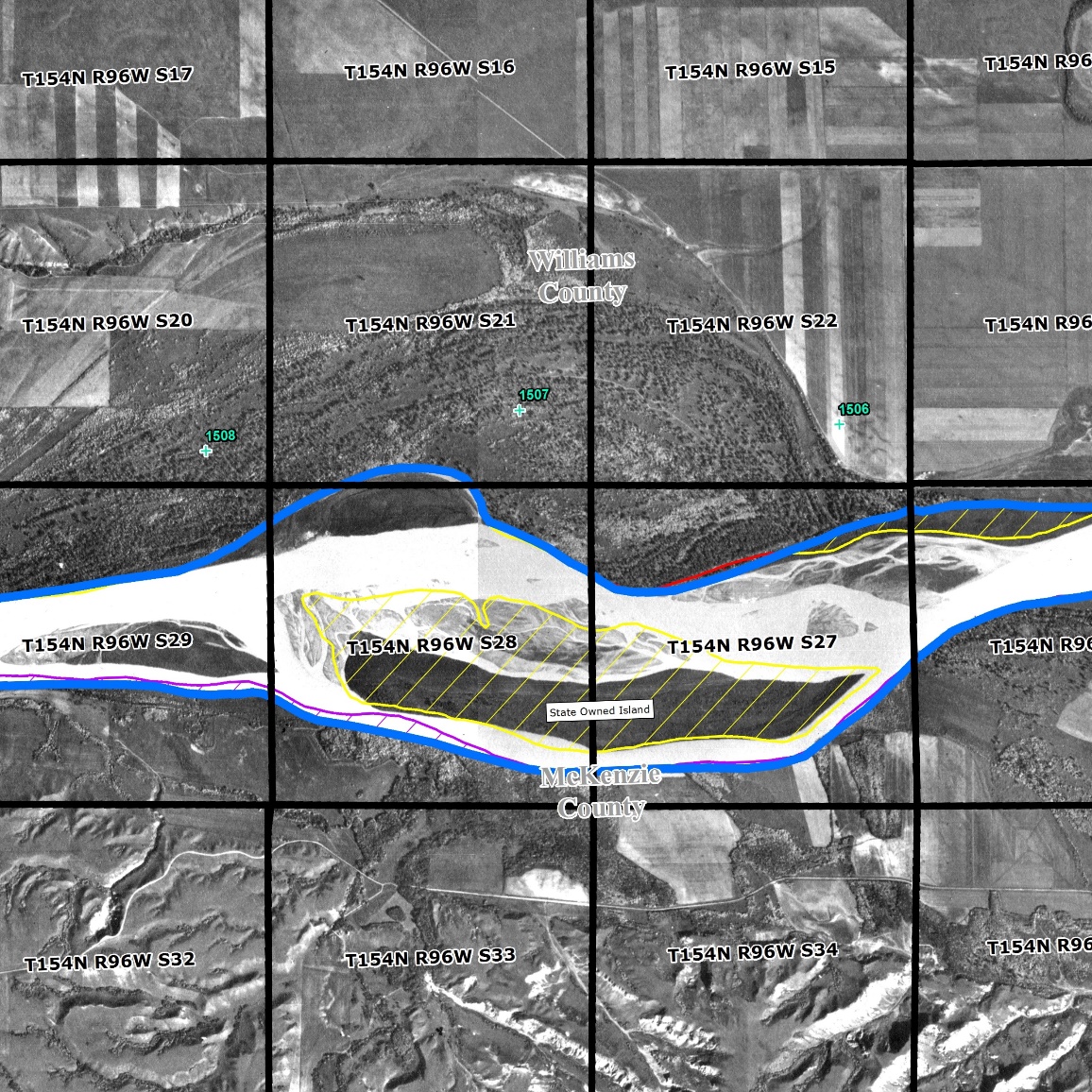